UPDATE
US 97 Corridor
McDonald Becker Roundabout Update
Toppenish City Council
Bob Hooker P.E.
WSDOT Design Office

Brian White P.E WSDOT Assistant Regional Administratorfor Construction and Design

March 2021
Roger Millar, P.E., AICP, Secretary of Transportation
Keith Metcalf, P.E., Deputy Secretary of Transportation
Presentation Overview
Introduction

Project updates and timeline

Community engagement and roundabout education

Next steps
2
Preliminary DesignUS 97 McDonald/Becker
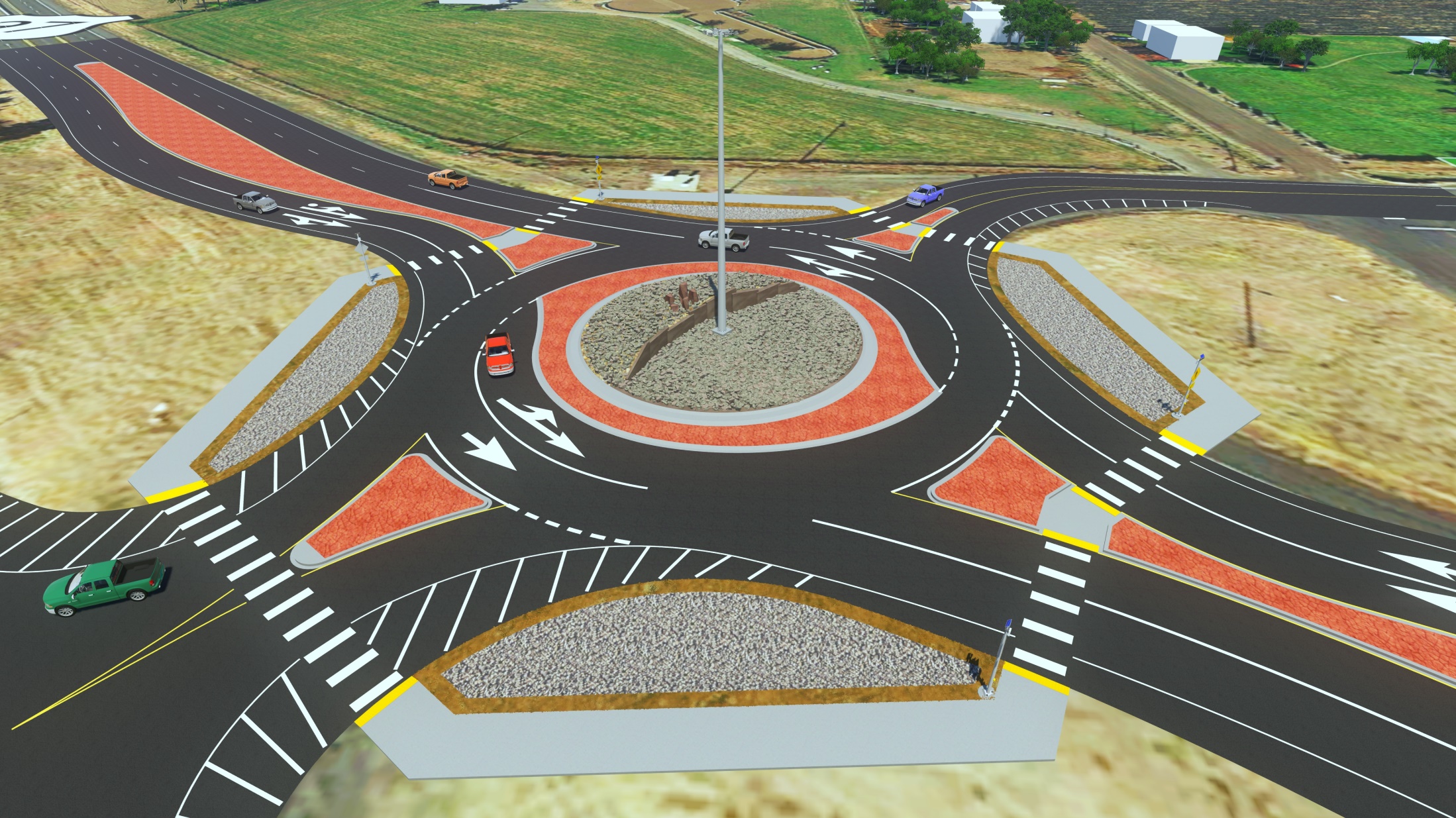 3
Preliminary DesignUS 97 McDonald/Becker
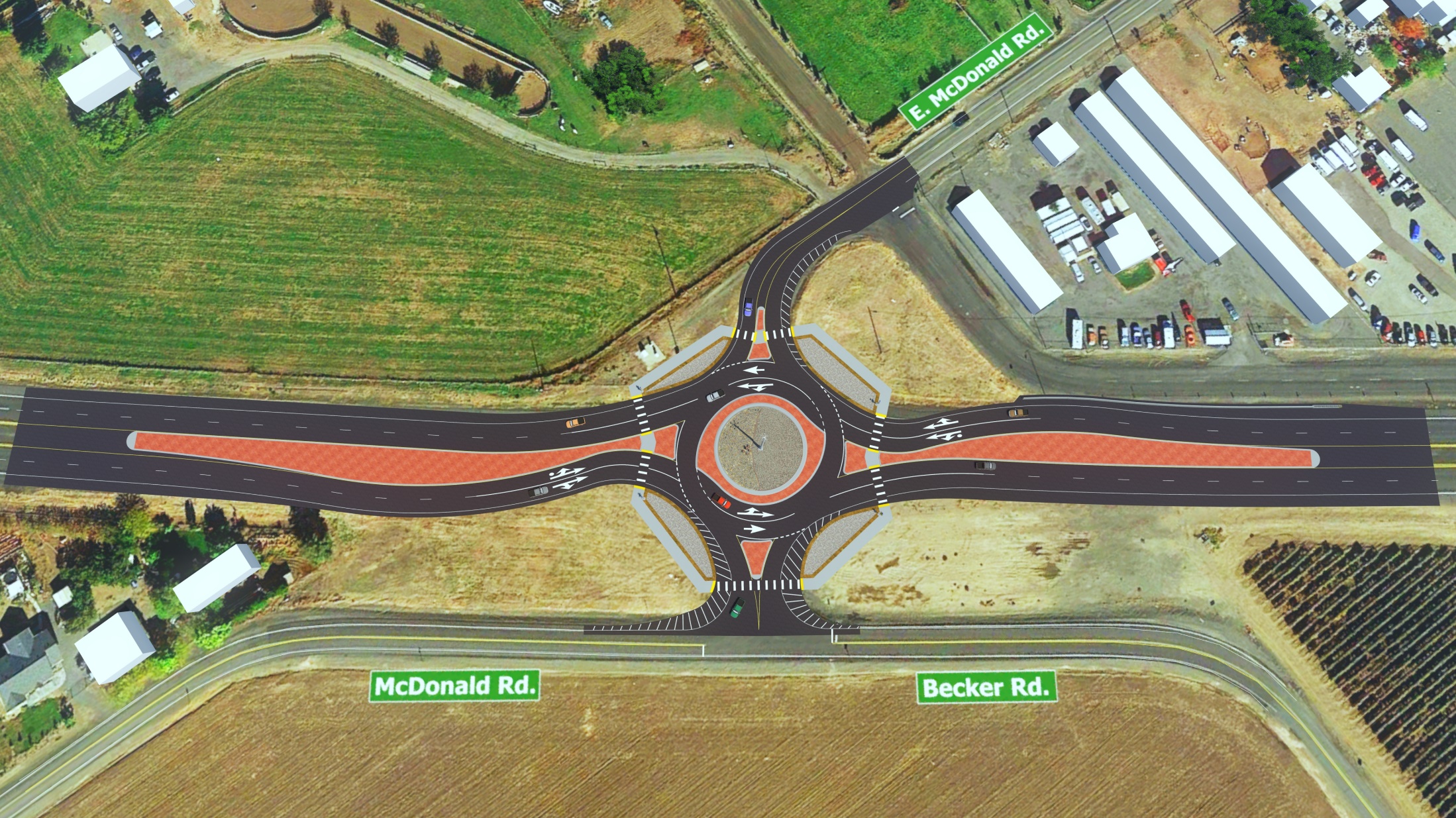 4
First Roundabout: Timeline
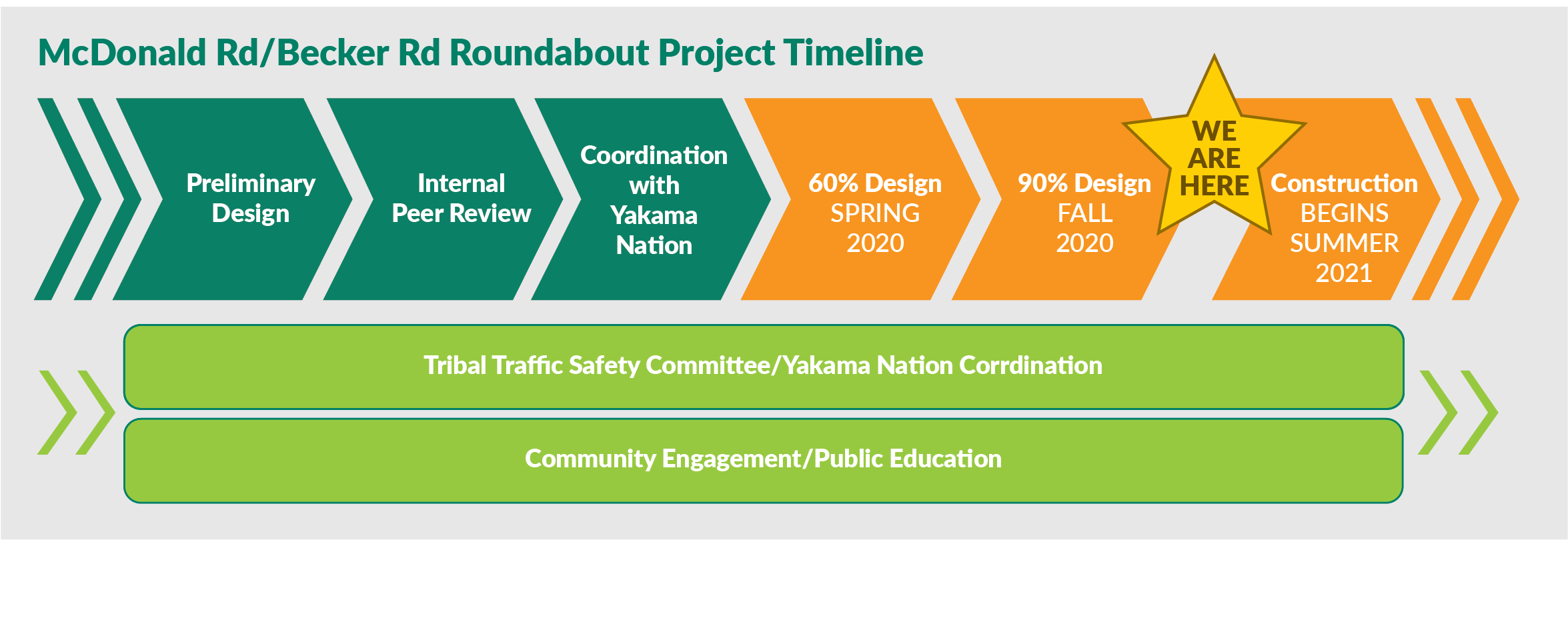 5
Current Progress
Peer review complete 
Environmental docs, waiting for cultural report to be complete.
Geotechnical investigation & report nearly complete
Hydraulic design & report nearly completion
Advertisement timeline April 2021
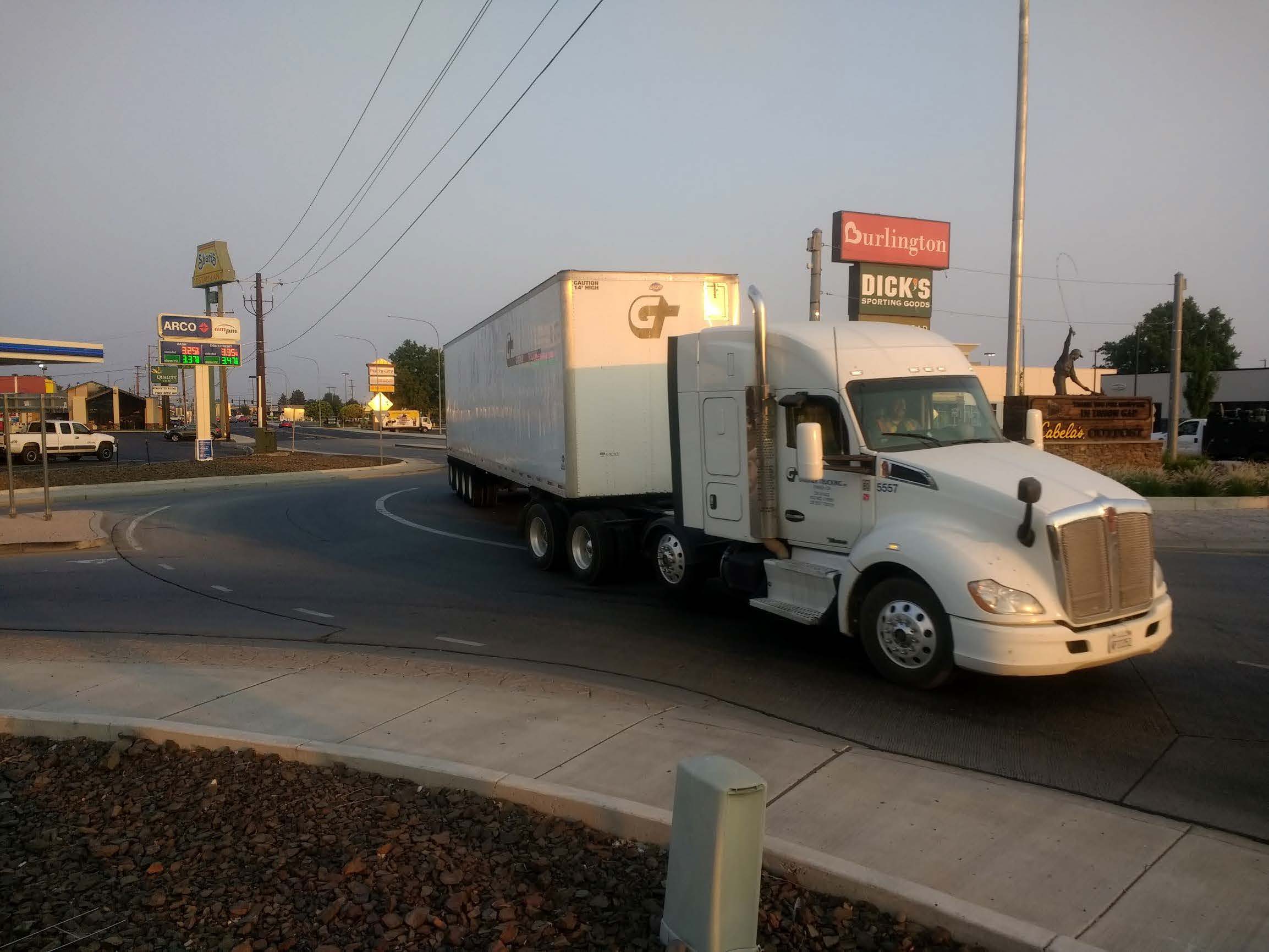 6
US 97 Corridor Timeline
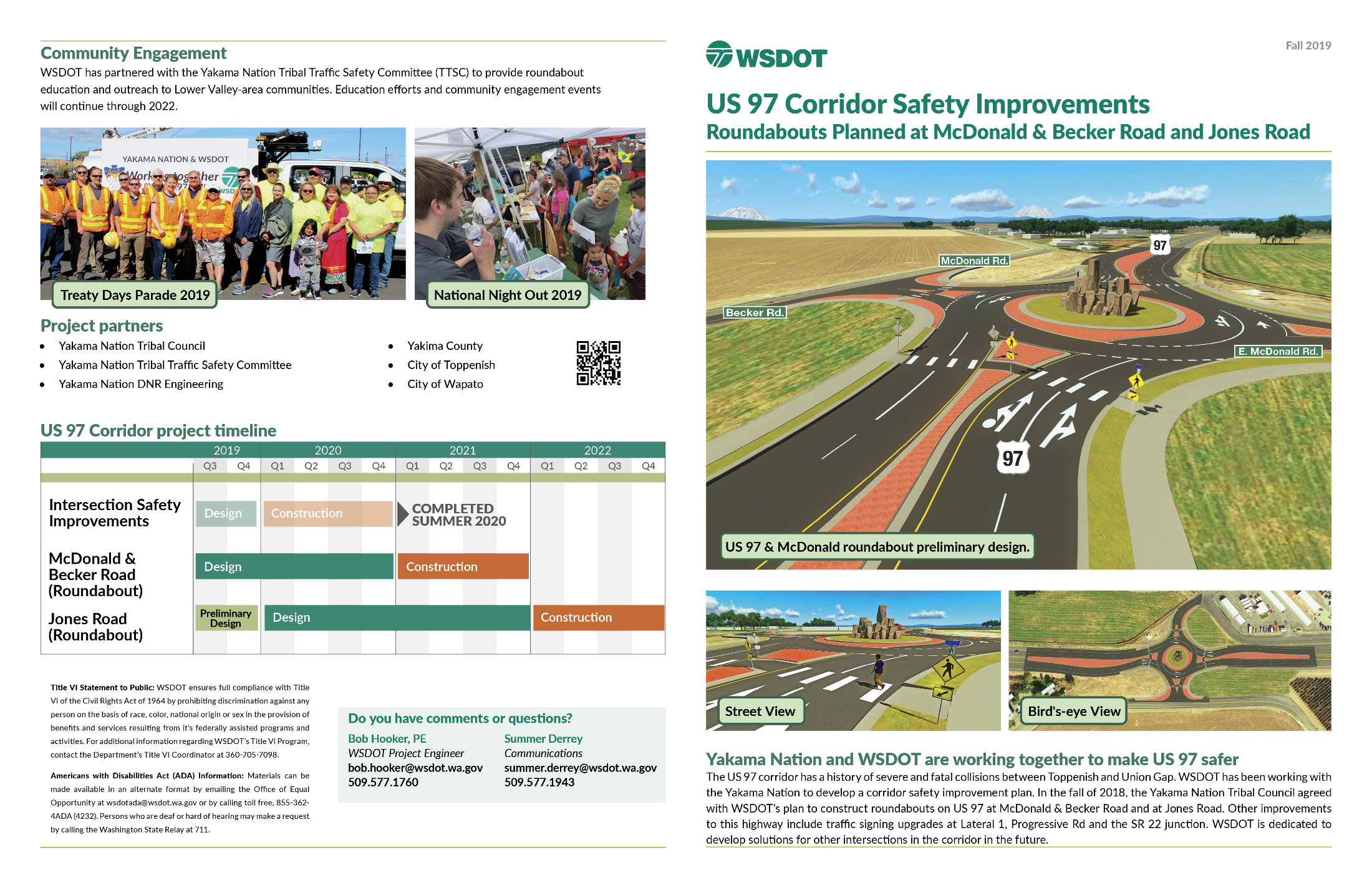 We are here
7
US 97 RecentIMPROVEMENTS COMPLETED
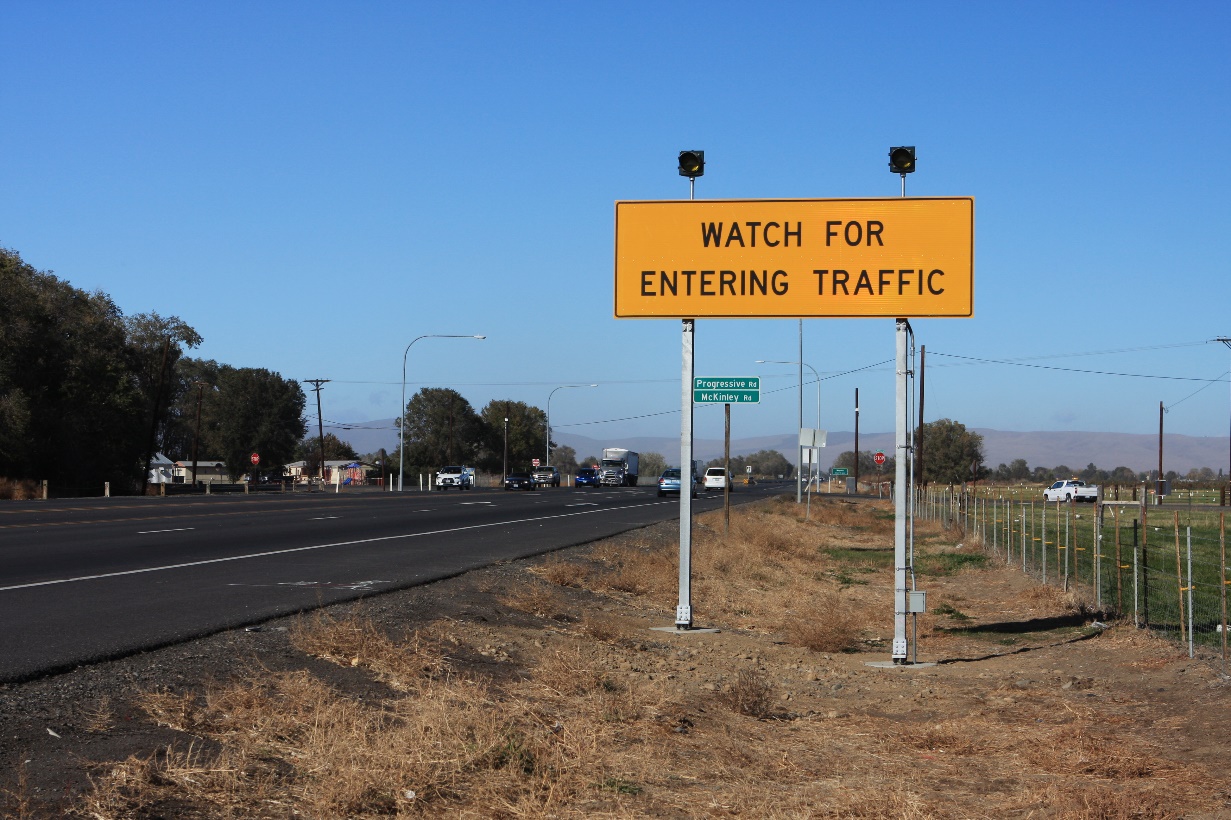 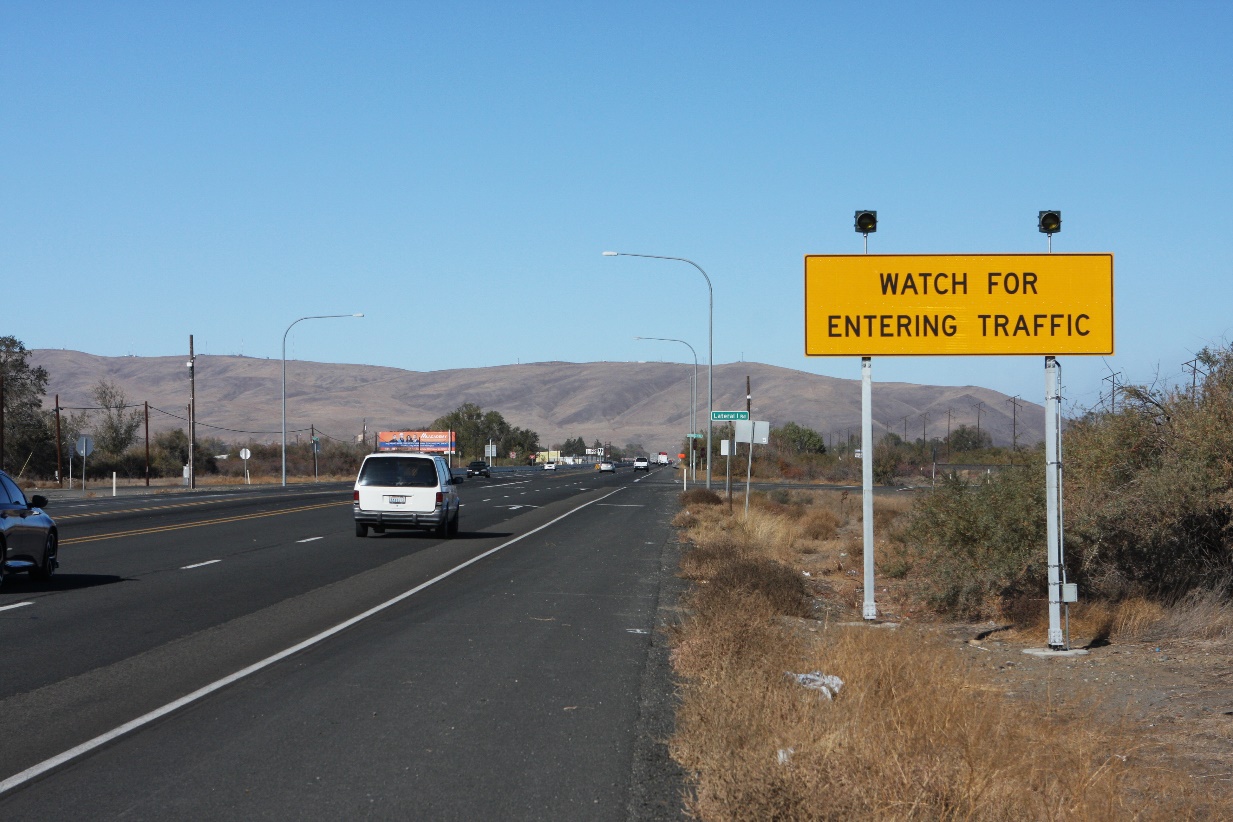 Advanced Detection Signage SR 97 Lateral 1 Road.
Advanced Detection Signage SR 97 Pogressive Road.
8
WSDOT & TTSC Partnership
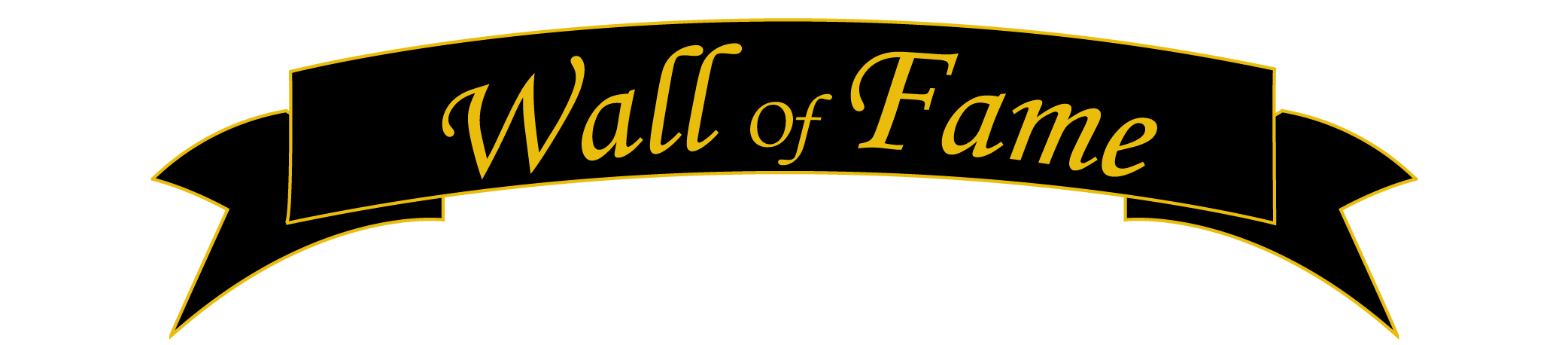 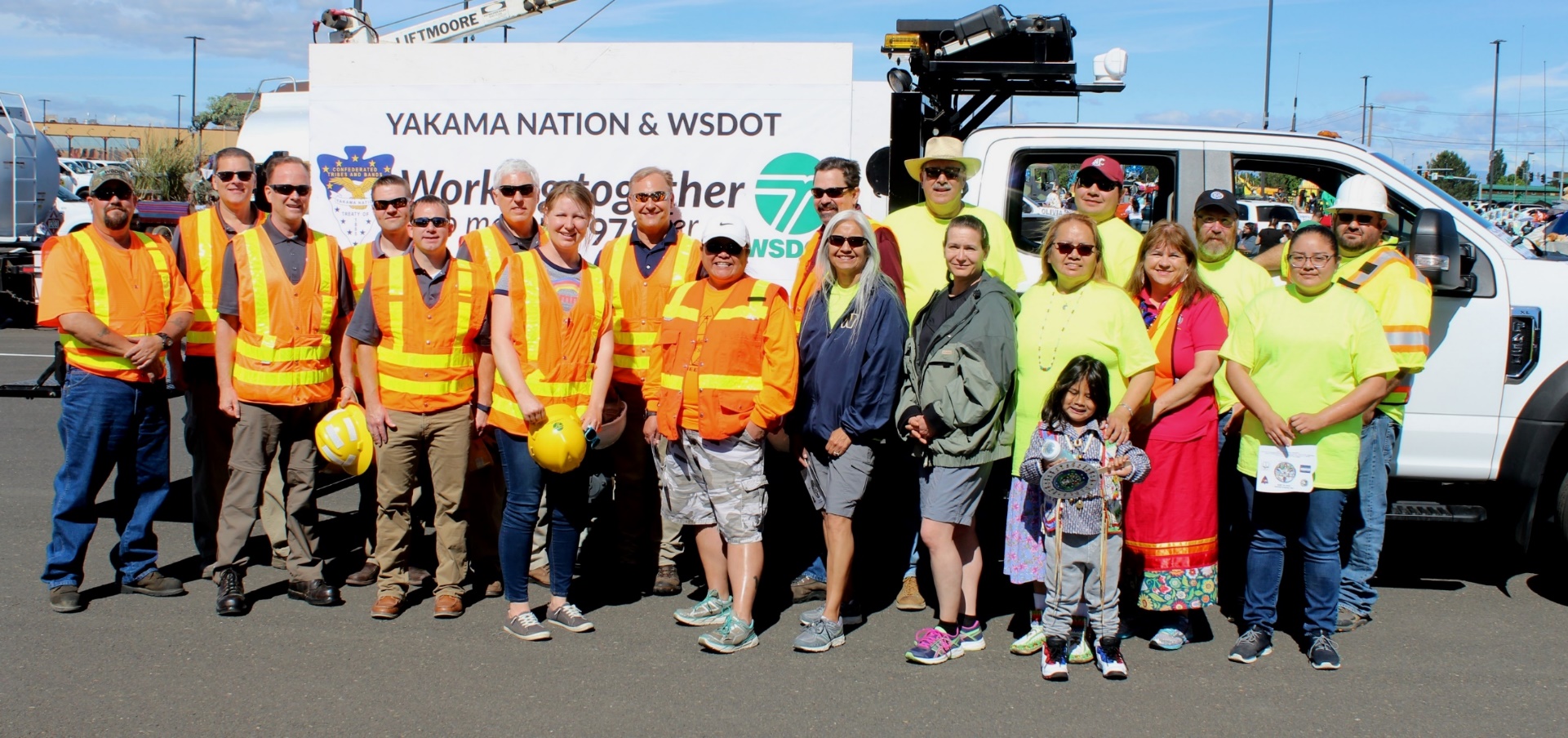 9
[Speaker Notes: HollyAnna was kind enough to nominate the TTSC and WSDOT partnership for the 2020 WSDOT Wall of Fame. The application was accepted and we are all honorees. Thank you EVERYONE for this great opportunity to work together. 
Yakama Nation TTSC - YouTube]
Community Engagement
Yakama Nation TERO Career Fair
MESA-CON
Yakama Nation Treaty Day Parade
City of Toppenish National Night Out
Yakama Nation Backpack Giveaway
Virtual open house January/February 2021
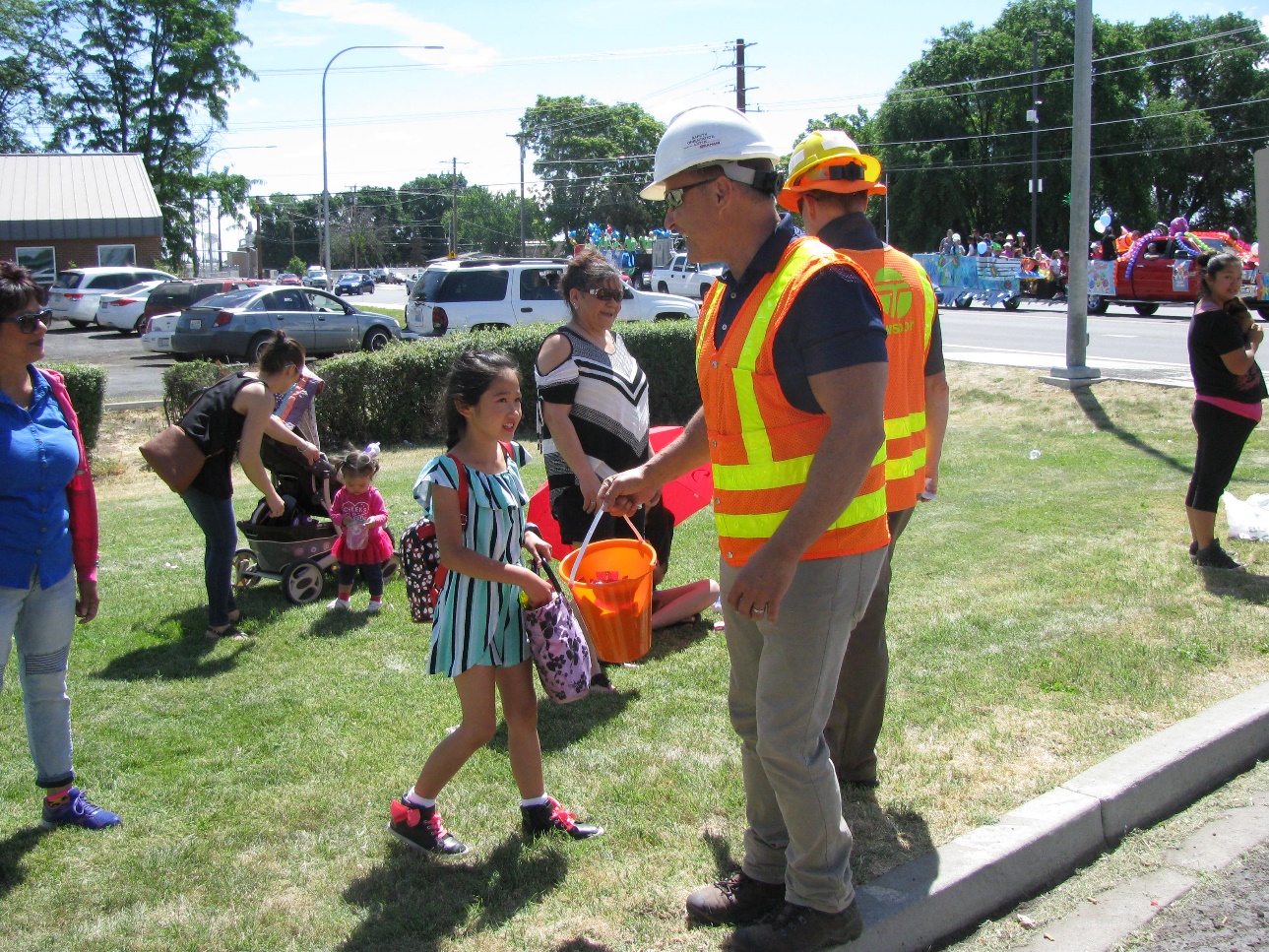 10
What does the community think about roundabouts?
TTSC administered surveys at community events
Over 500 survey responses
86% have a positive or neutral opinion of roundabouts
11
US 97 Toppenish to Union GapOnline Open House
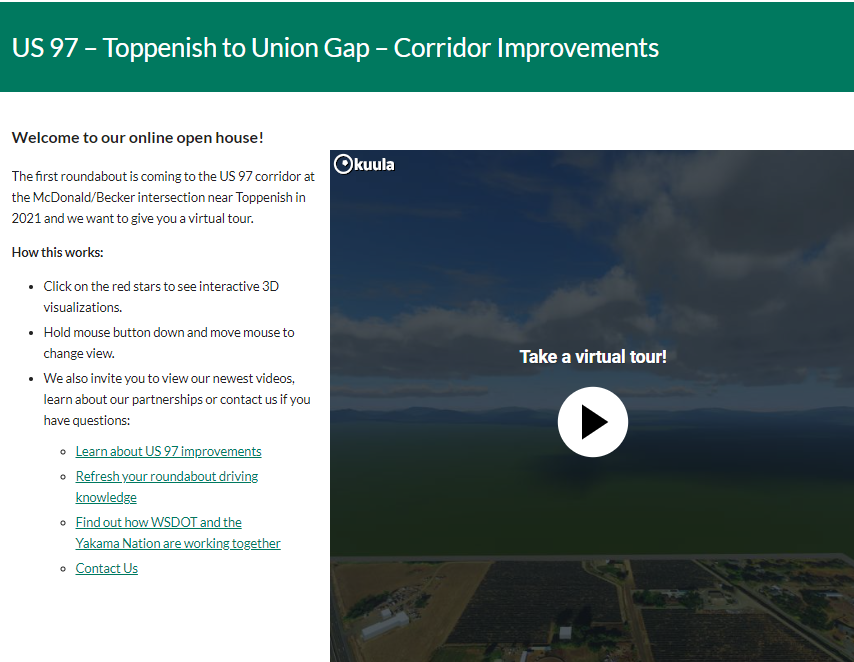 12
[Speaker Notes: We hosted a US 97 online open house in February. It was covered by most media outlets in Yakima and emailed to about 5,000 people. We will do another round of messaging right before construction. Link to open house: US 97 – Toppenish to Union Gap – Corridor Improvements | WSDOT (wa.gov)]
Learn about US 97 improvements
13
YAKAMA NATION & WSDOT
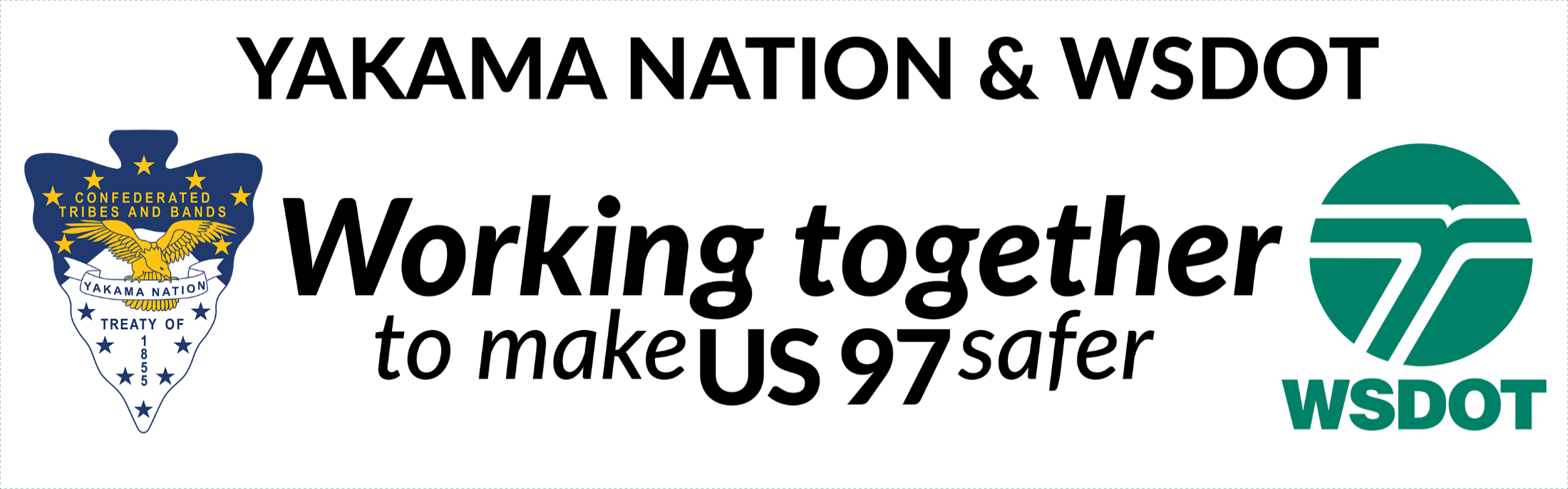 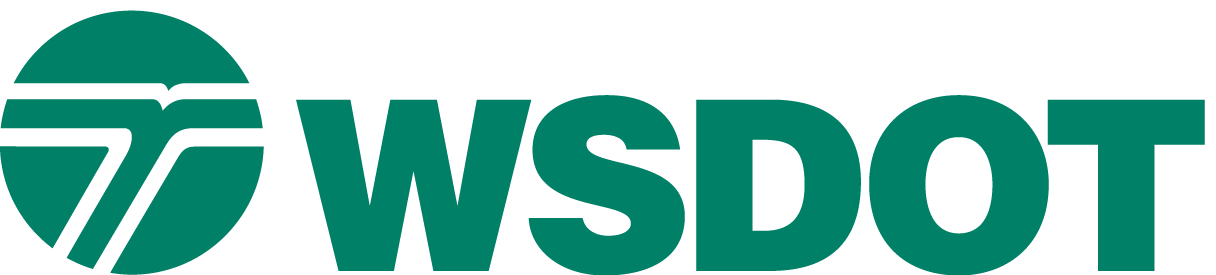 Working together TO MAKEUS 97SAFER
QUESTIONS?
14